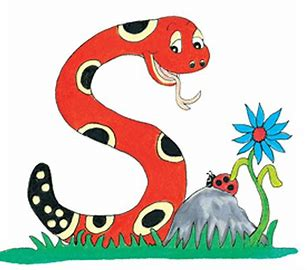 Jolly Grammar 
4a-21
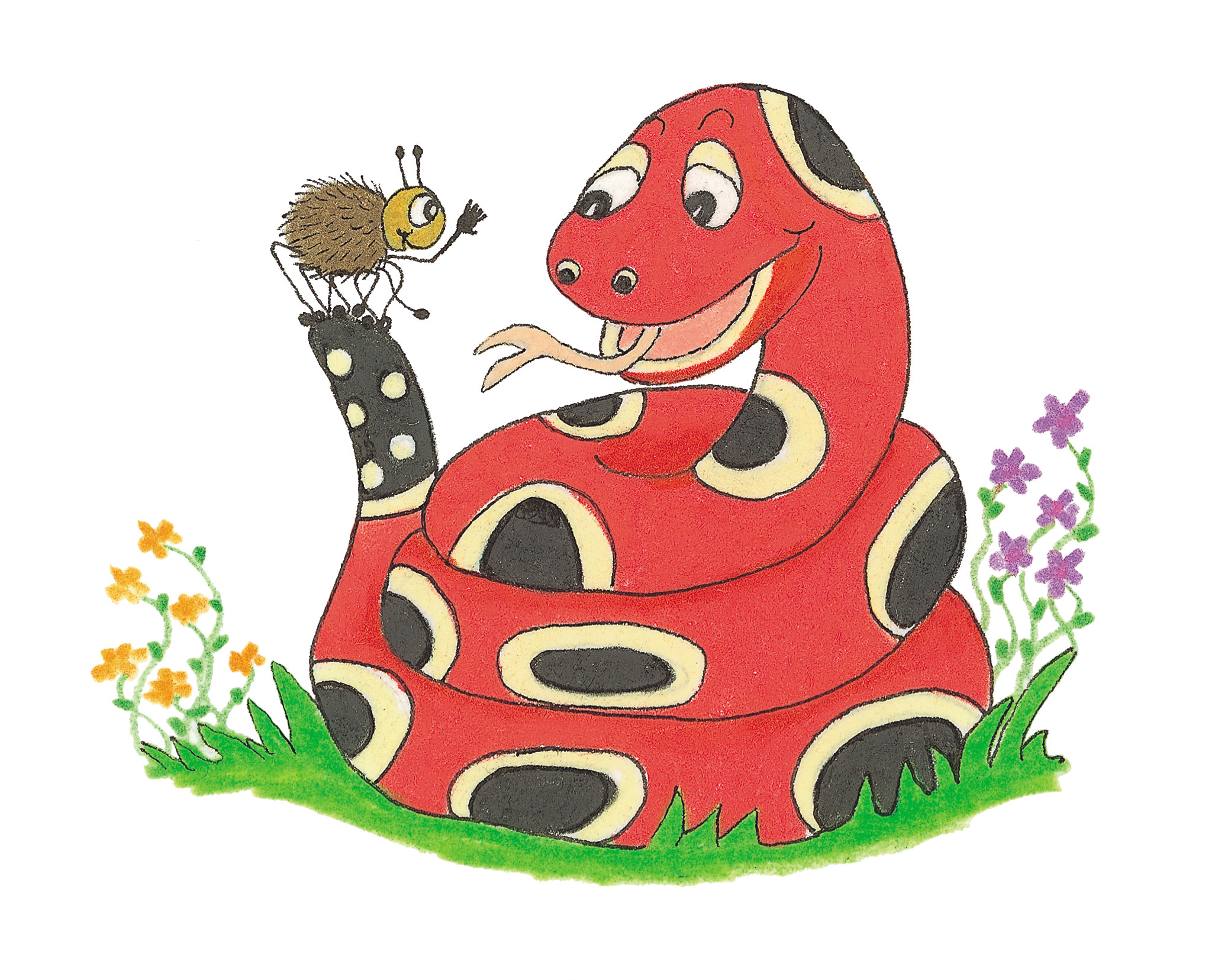 Let’s review Possessive Nouns
Everyone applauded the model’s outfit.

A genius’s ideas are usually brilliant.

The crowd’s cheers were very loud.
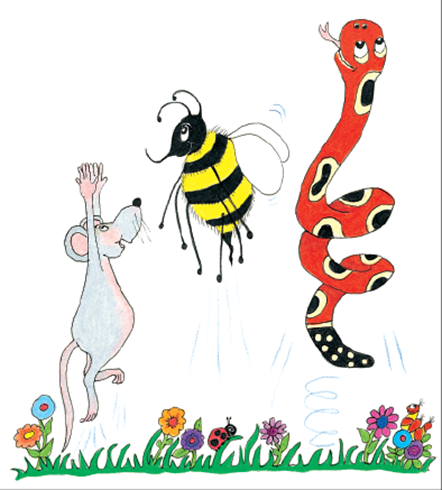 Everyone applauded the model’s outfit.

A genius’s ideas are usually brilliant.

The crowd’s cheers were very loud.
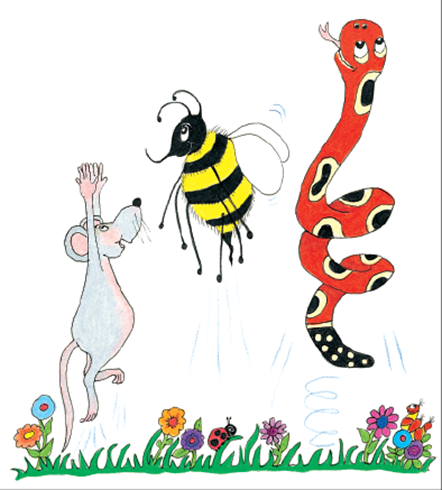 Everyone applauded the model’s outfit.

A genius’s ideas are usually brilliant.

The crowd’s cheers were very loud.
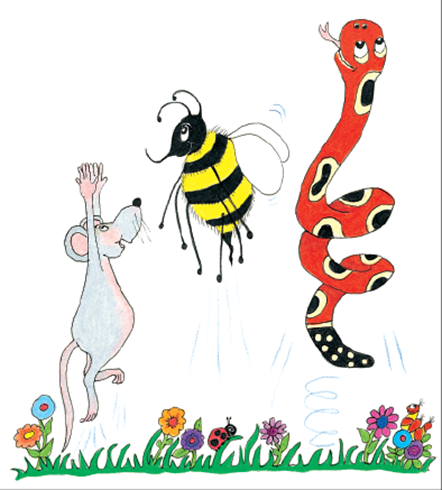 Everyone applauded the model’s outfit.

A genius’s ideas are usually brilliant.

The crowd’s cheers were very loud.
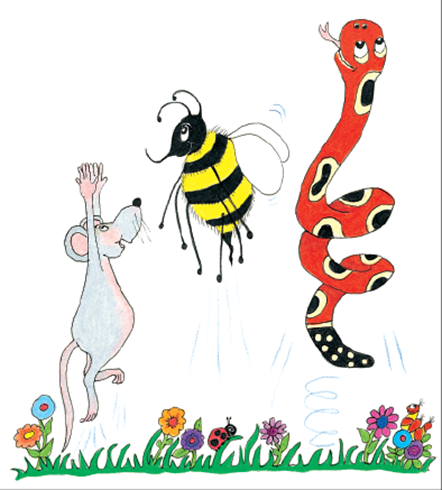 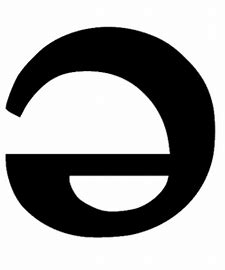 Schwa <or>
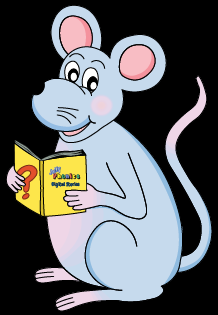 How many syllables are there?
actor
How many syllables are there?
actor
Which syllable is stressed?
actor
Which syllable is stressed?
actor
unstressed
stressed
Which syllable is stressed?
actor
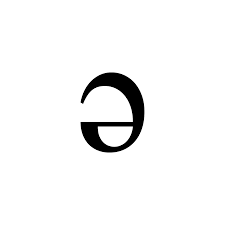 <   >
unstressed
stressed
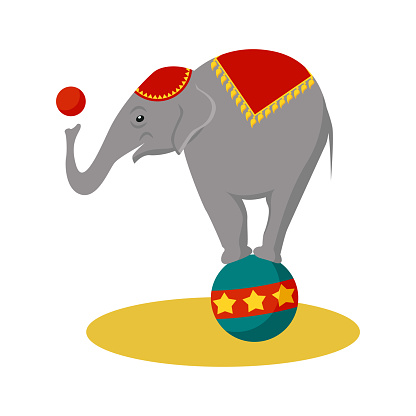 Activity Page: Schwa <or>
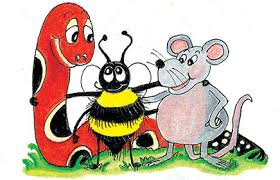 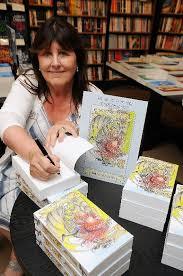 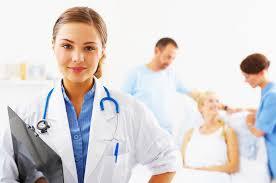 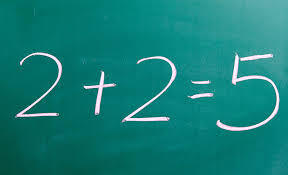 author          error             doctor
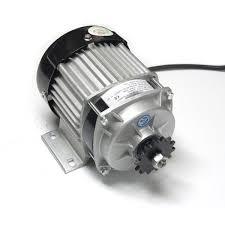 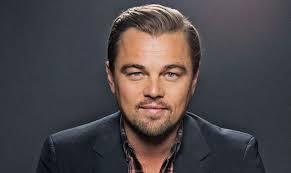 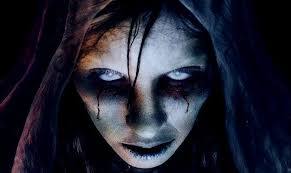 motor          actor            terror
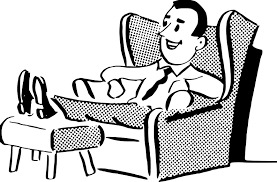 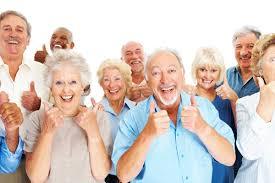 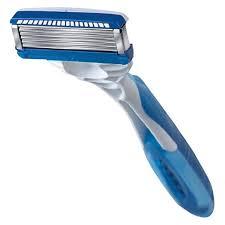 comfort         senior            razor
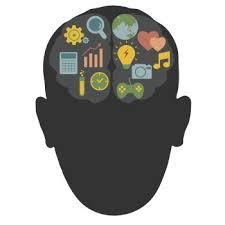 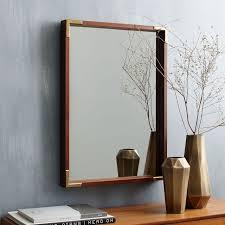 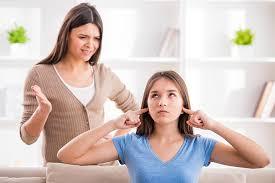 mirror         memory        stubborn
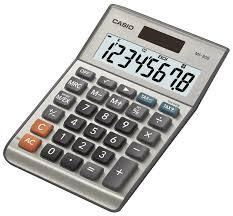 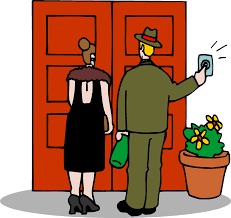 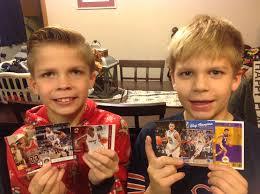 calculator        visitor          collector
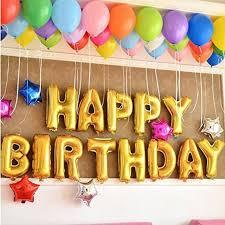 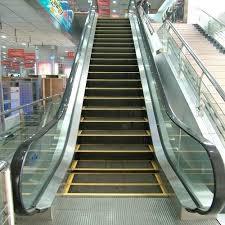 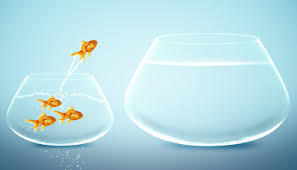 escalator       decoration    opportunity
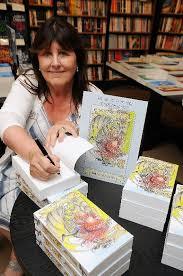 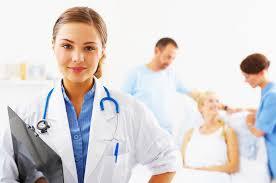 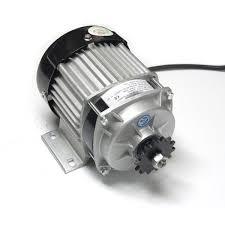 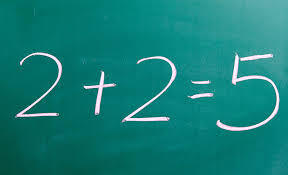 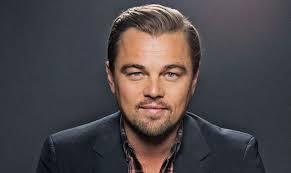 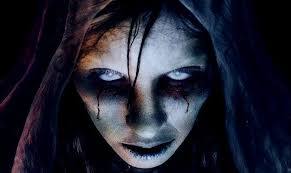 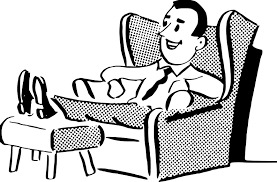 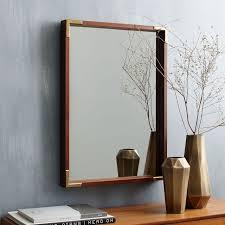 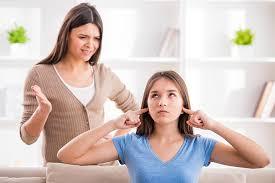 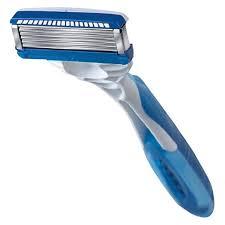 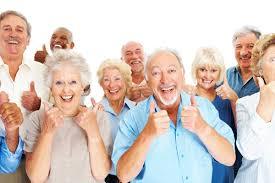 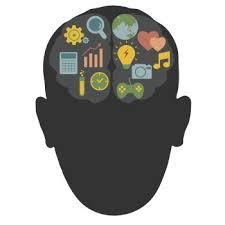 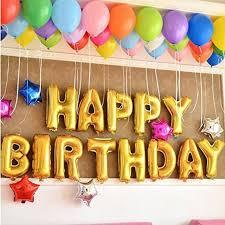 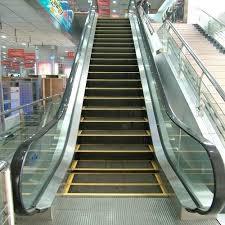 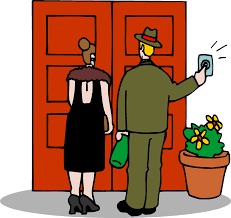 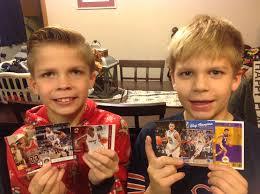 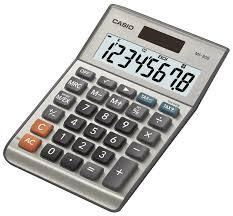 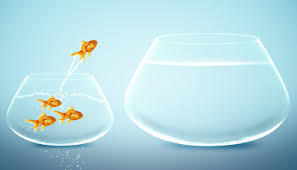 I went to the doctor because I was sick.
I put decoration in my room for my sister’s birthday.
I bought a new mirror.
My teacher made an error in my math class.
My sister is stubborn.
I used my calculator for math.
Jackson is a good actor.
I lost my memory about my math.
There was a visitor in my house.
I used the escalator because I don’t like stairs.
 I am a hocky card collector.
 My dad uses a razor.
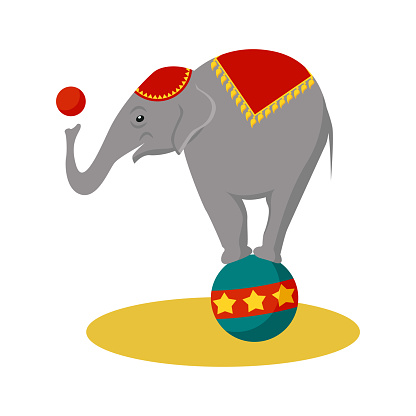 Write the Comparative and Superlative
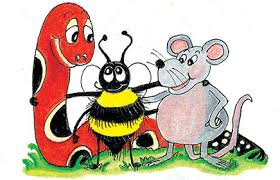 stubborn



adjective
superlative
comparative
stubborner



comparative
stubborn



adjective
superlative
stubbornest



superlative
stubborner



comparative
stubborn



adjective
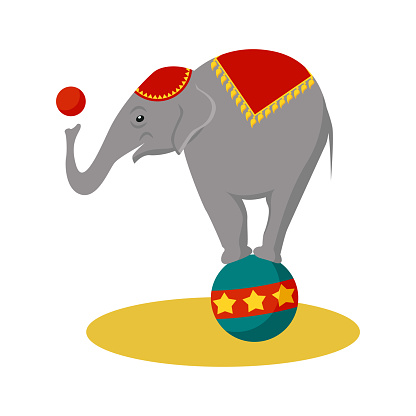 Write the Comparative and Superlative
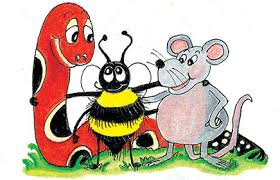 parsing
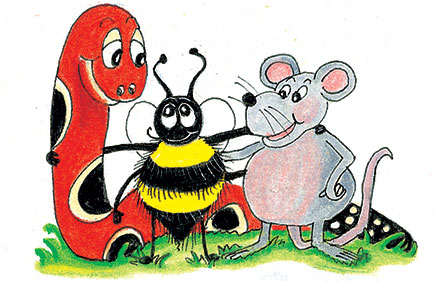 The senior doctor was making a correct diagnosis.
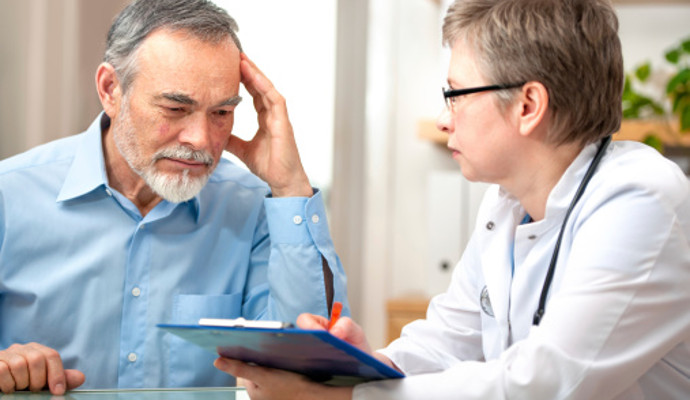 The senior doctor was making a correct diagnosis.
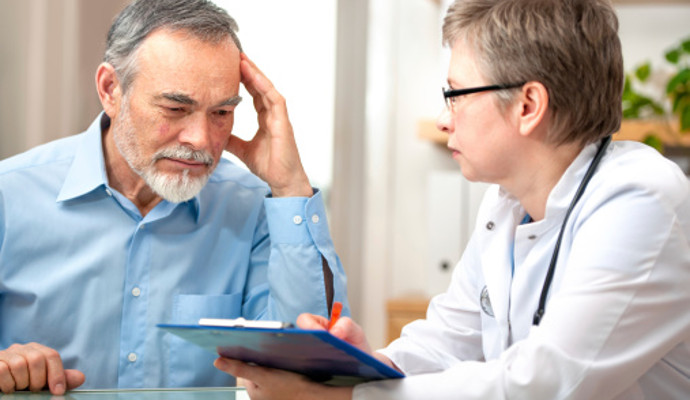 The senior doctor was making a correct diagnosis.
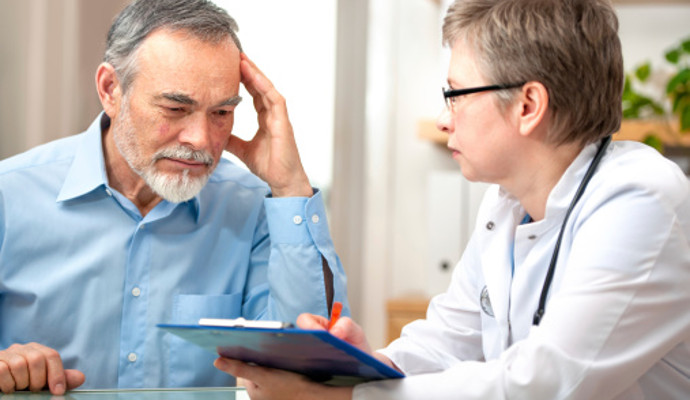 The senior doctor was making a correct diagnosis.
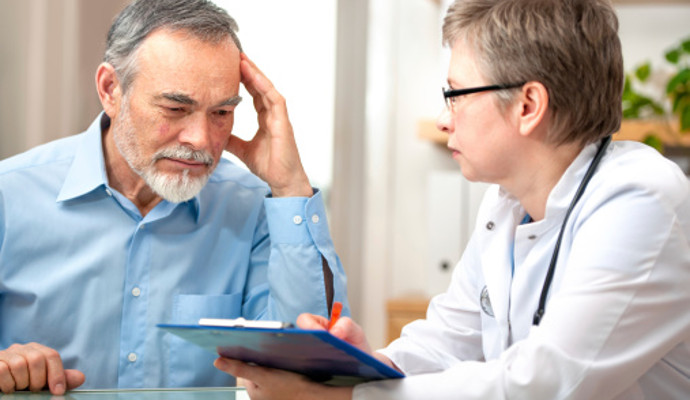 The senior doctor was making a correct diagnosis.
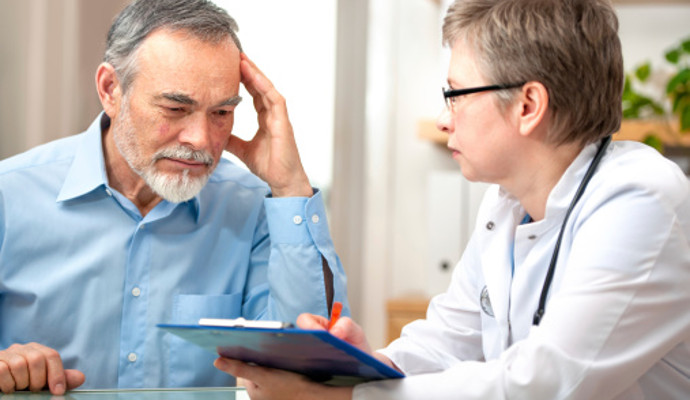 The senior doctor was making a correct diagnosis.
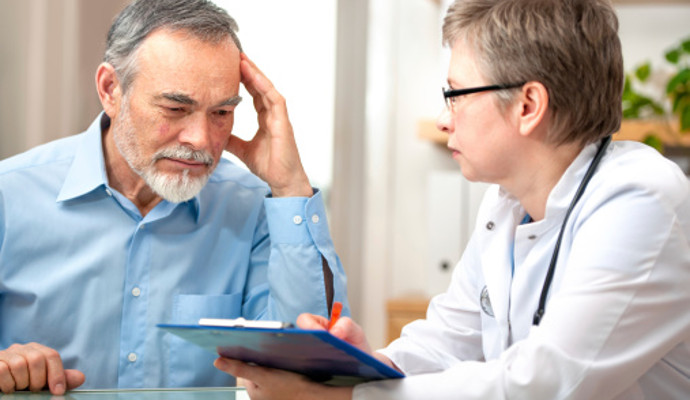 The senior doctor was making a correct diagnosis.
→Past Continuous
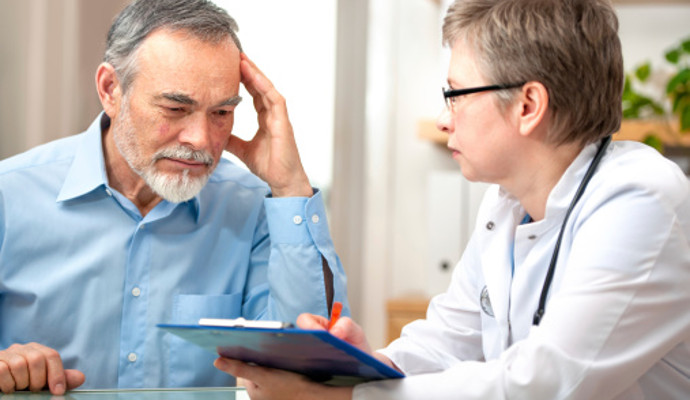 Dictation
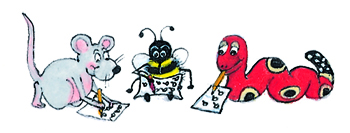 Dictation
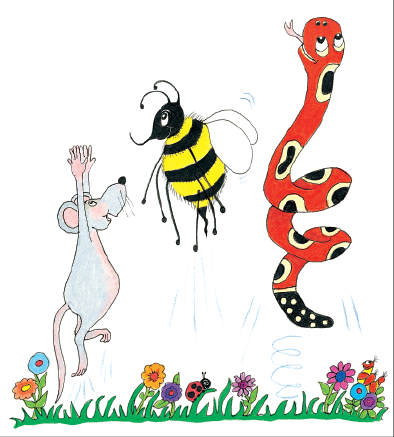 1.           


2.                                                                                                                                         


3.
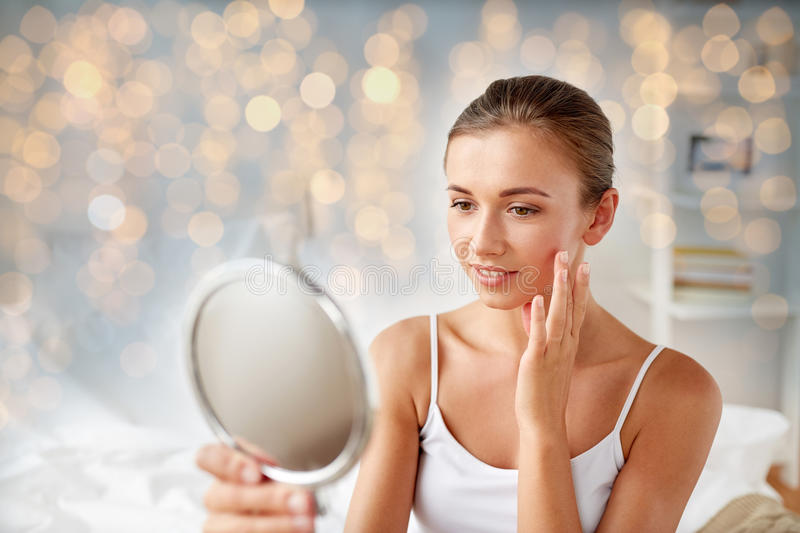 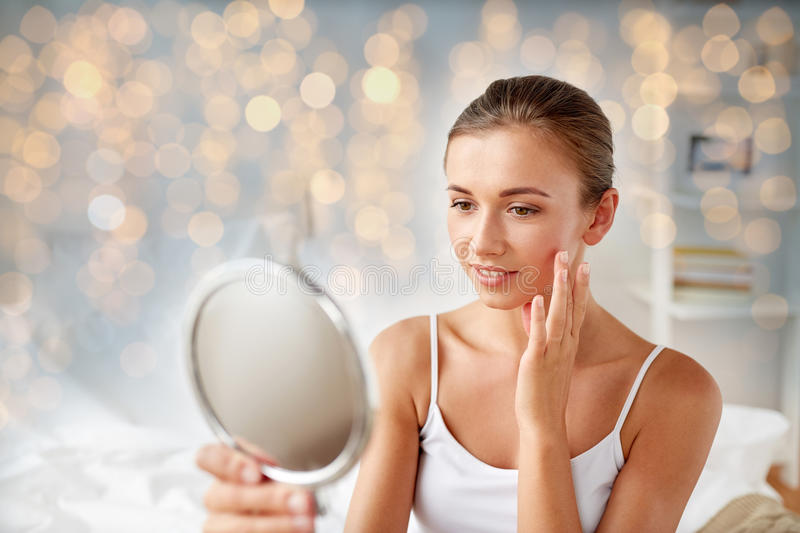 The beautiful woman looked in the mirror.
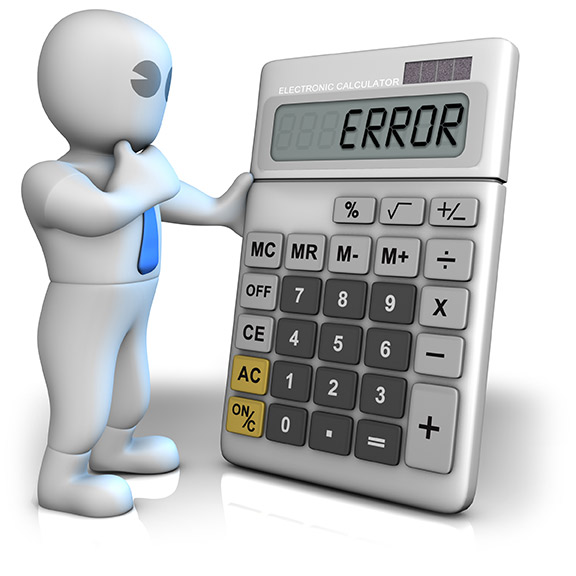 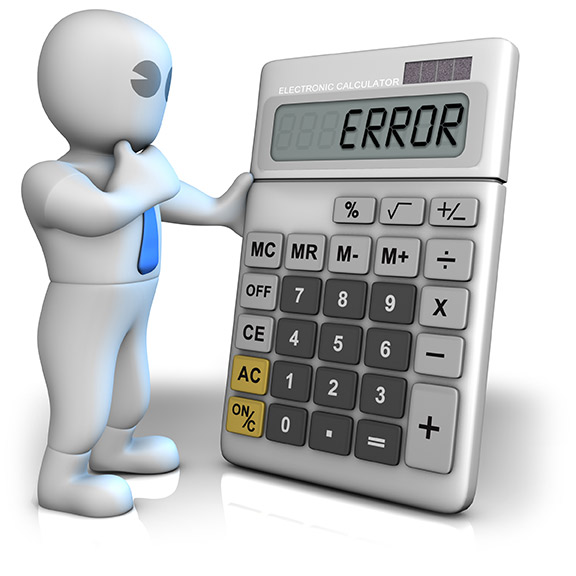 He made an error when he used the calculator.
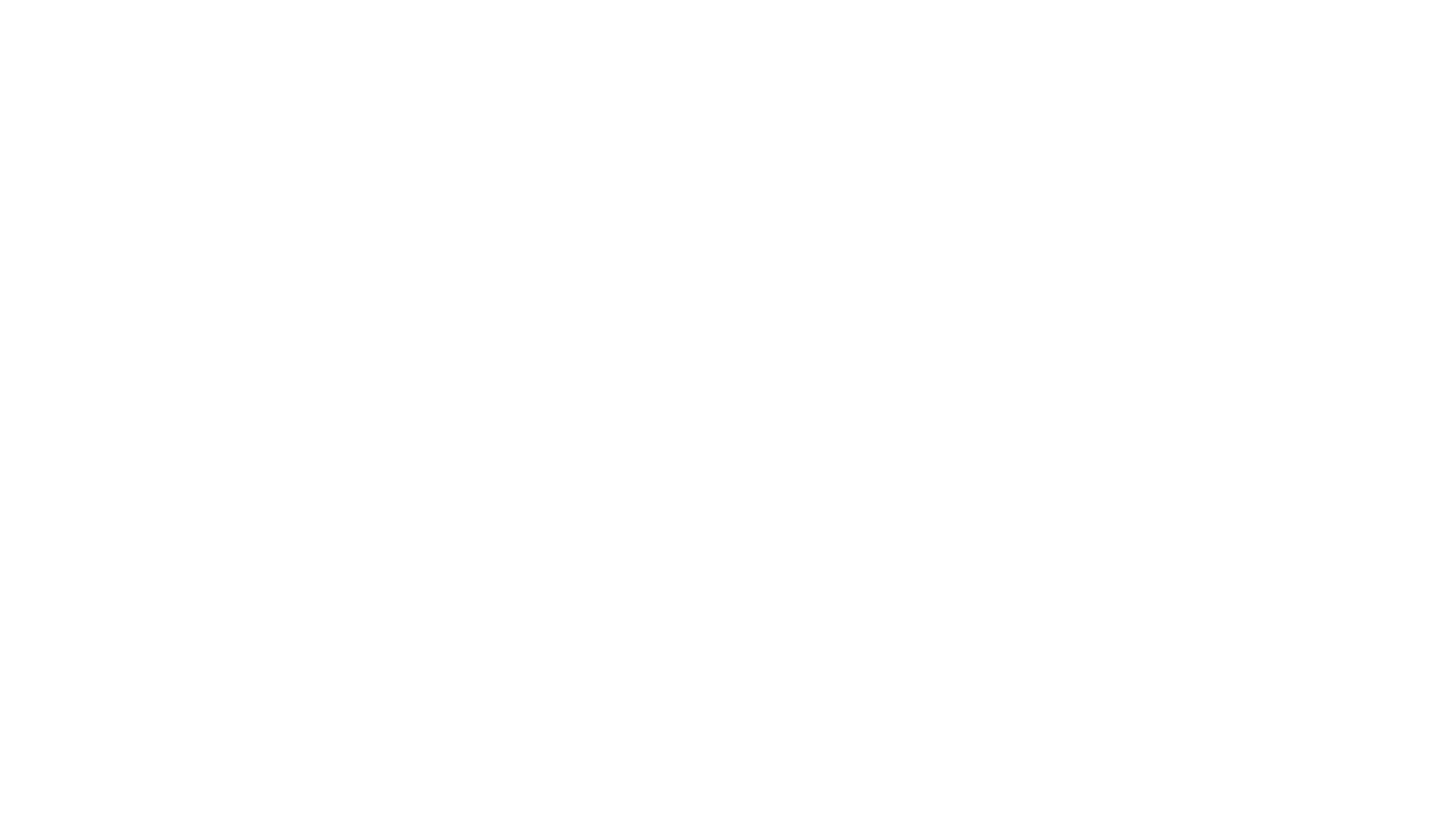 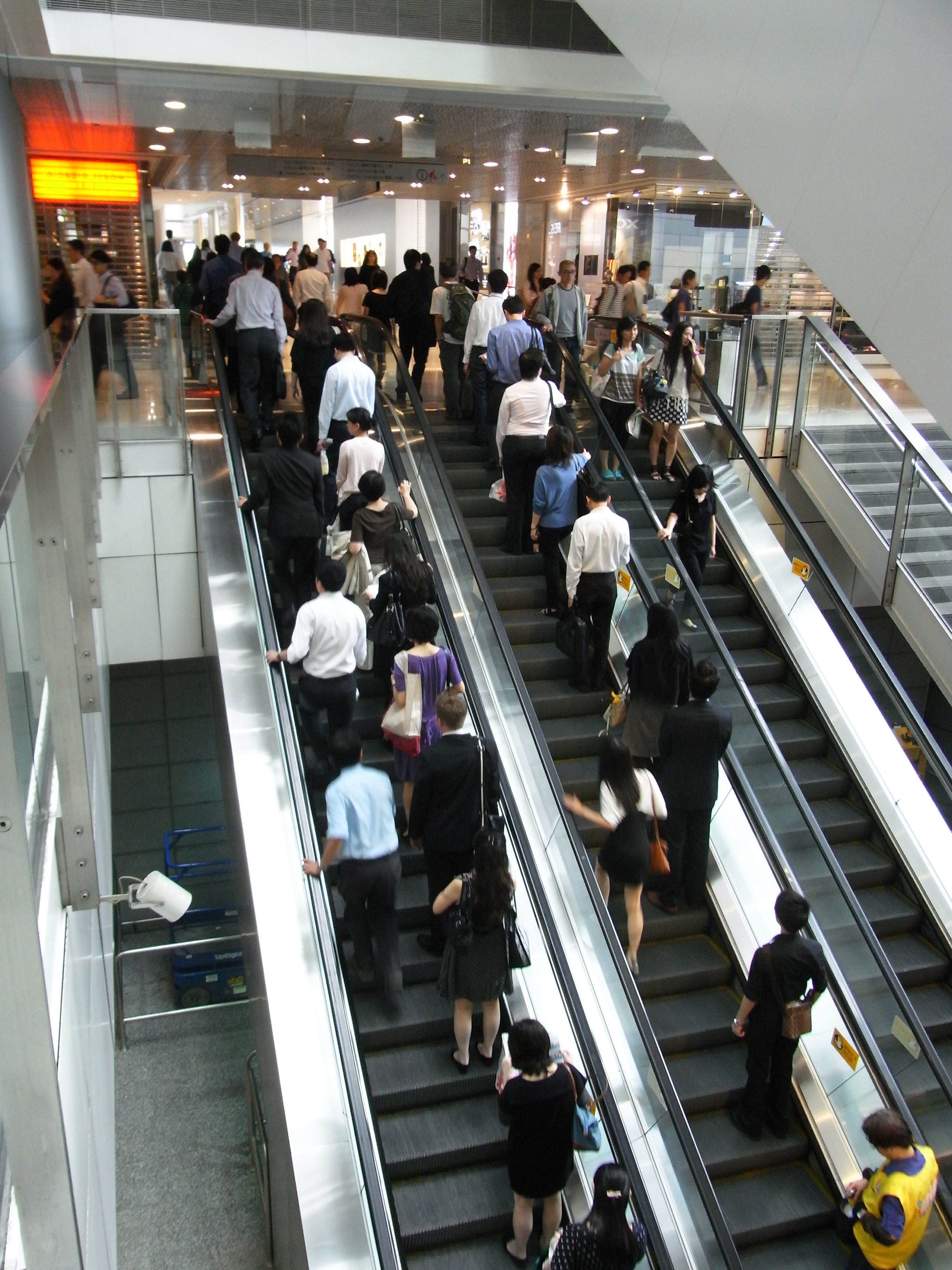 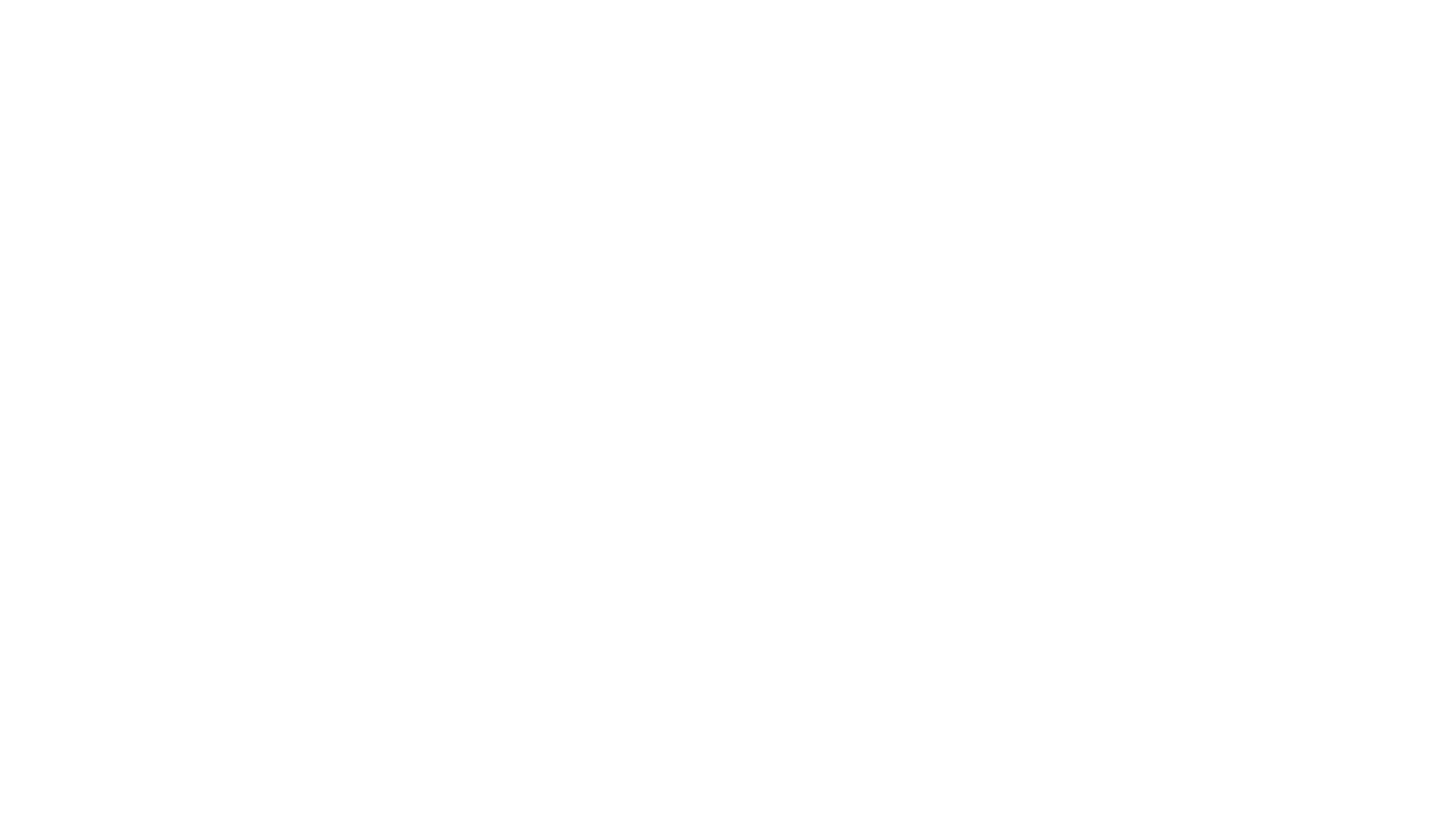 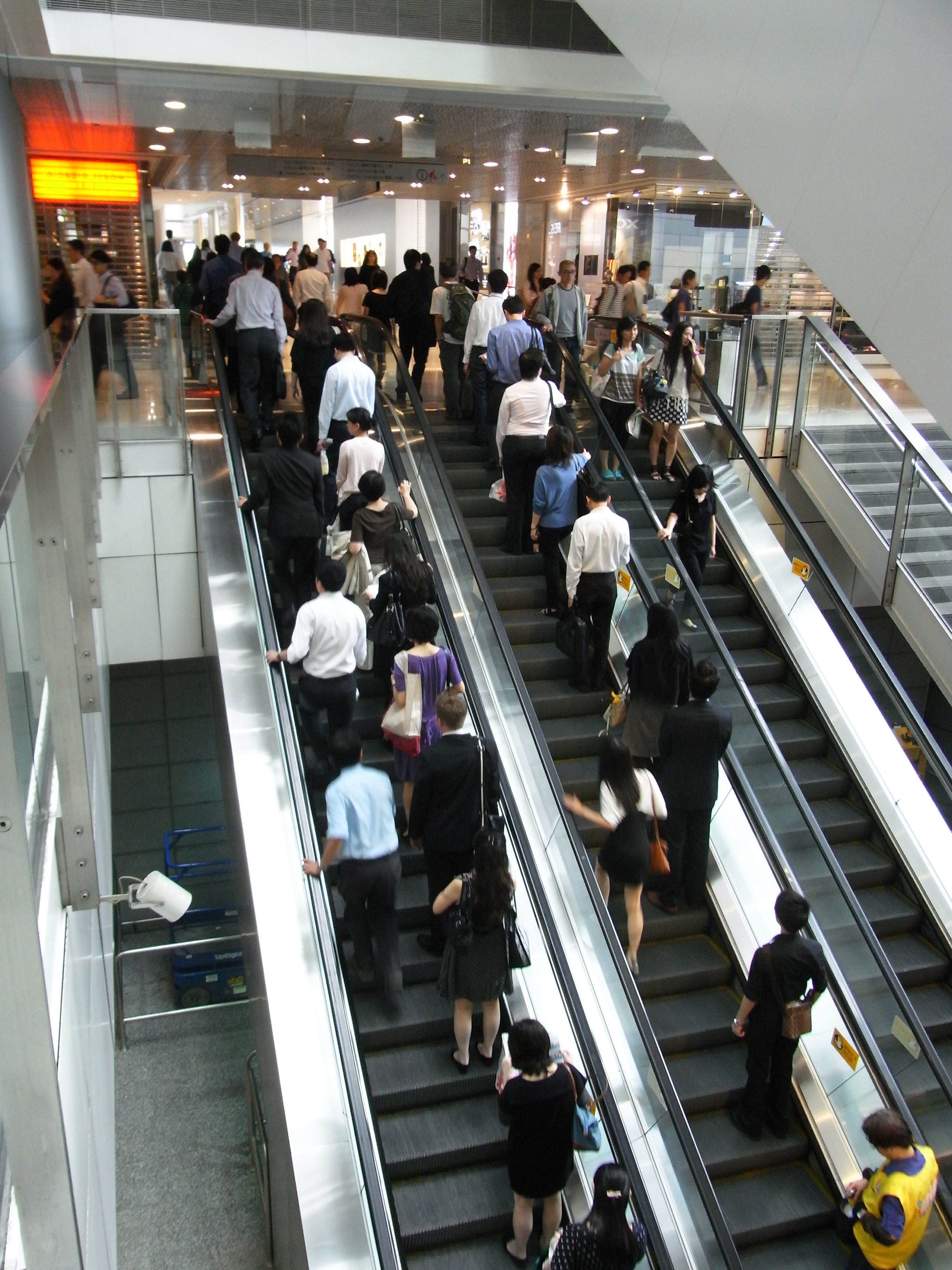 The visitors took the escalator to the next floor.
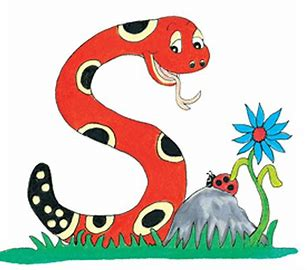 Thank you. 

See you 
next time!